«Добро вокруг меня»
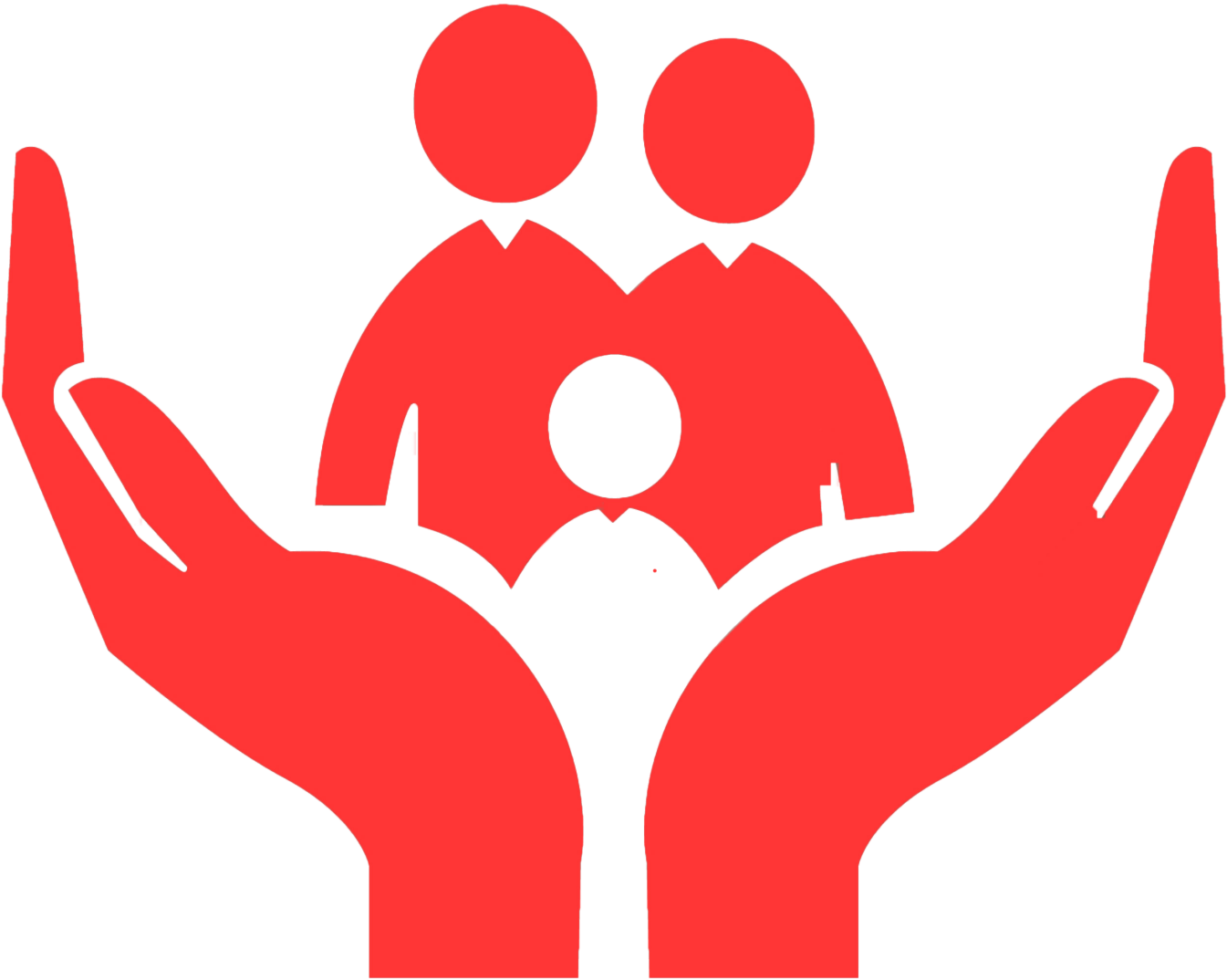 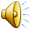 КАРТА ПРОЕКТА
Номинация проекта: «Помощь людям»
Автор проекта: Алаоя Светлана Юловна
География проекта: г. Касимов, Касимовский район
Срок реализации проекта: ежегодно
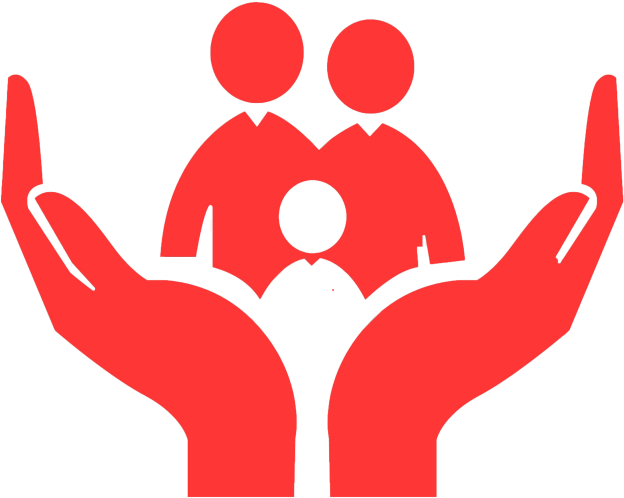 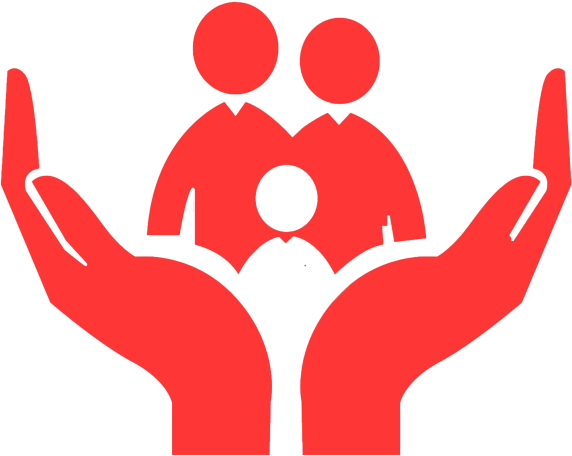 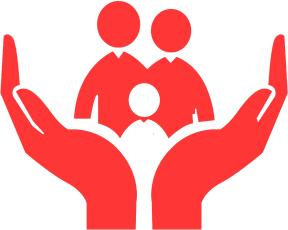 Механизм реализации проекта
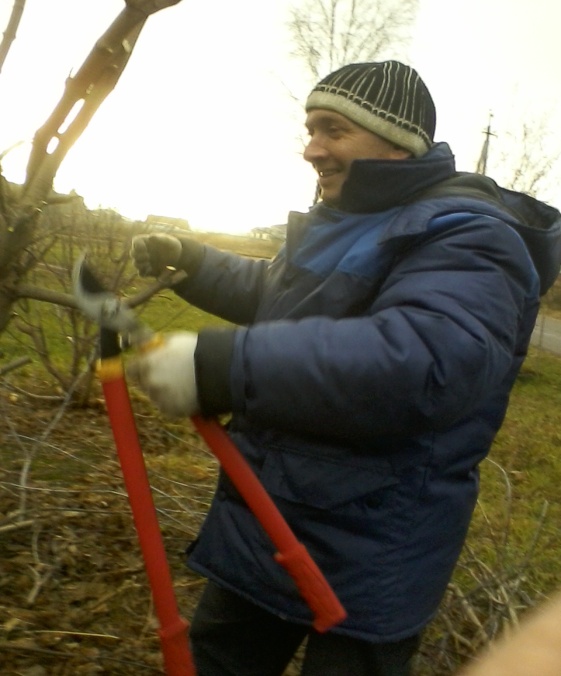 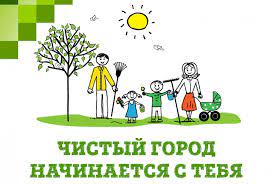 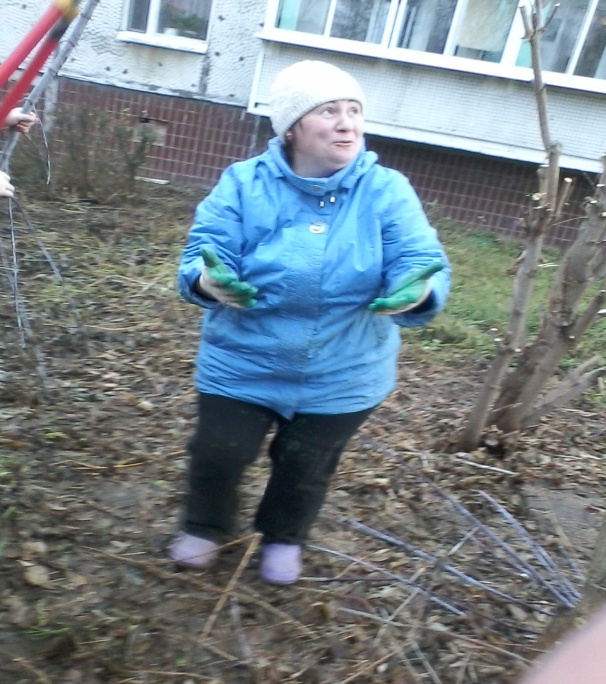 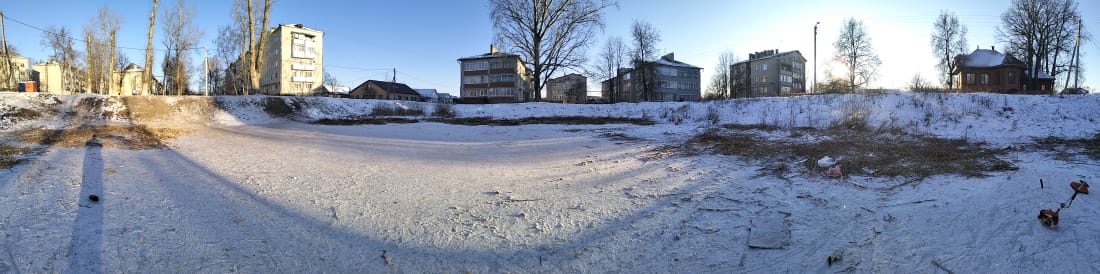 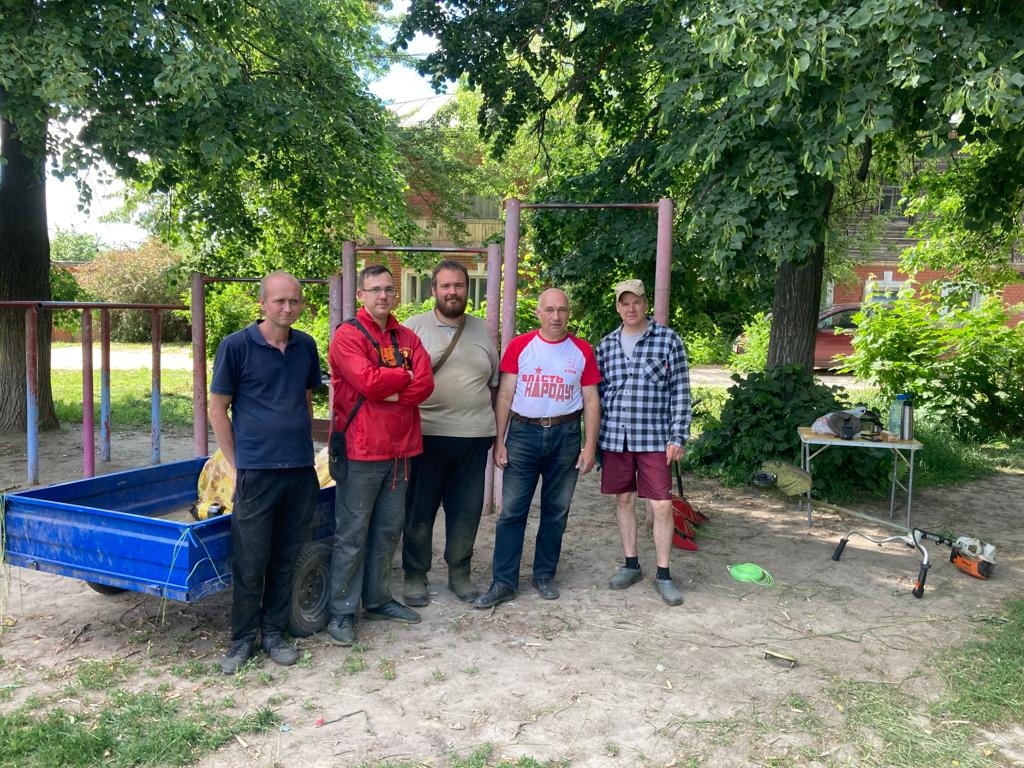 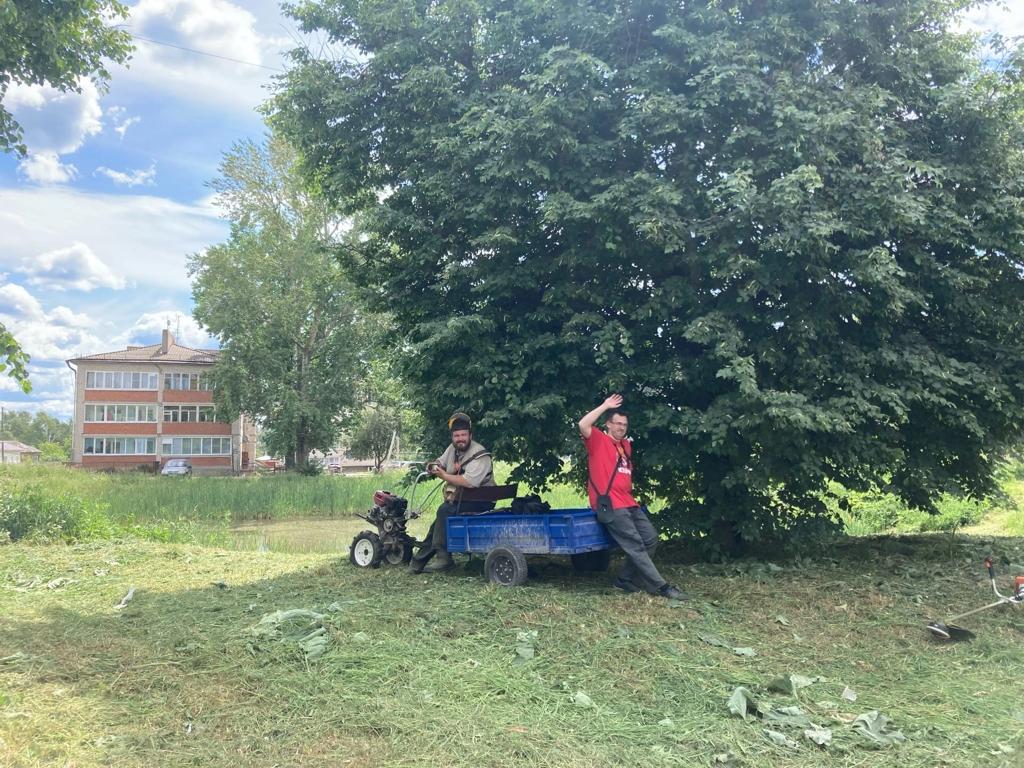 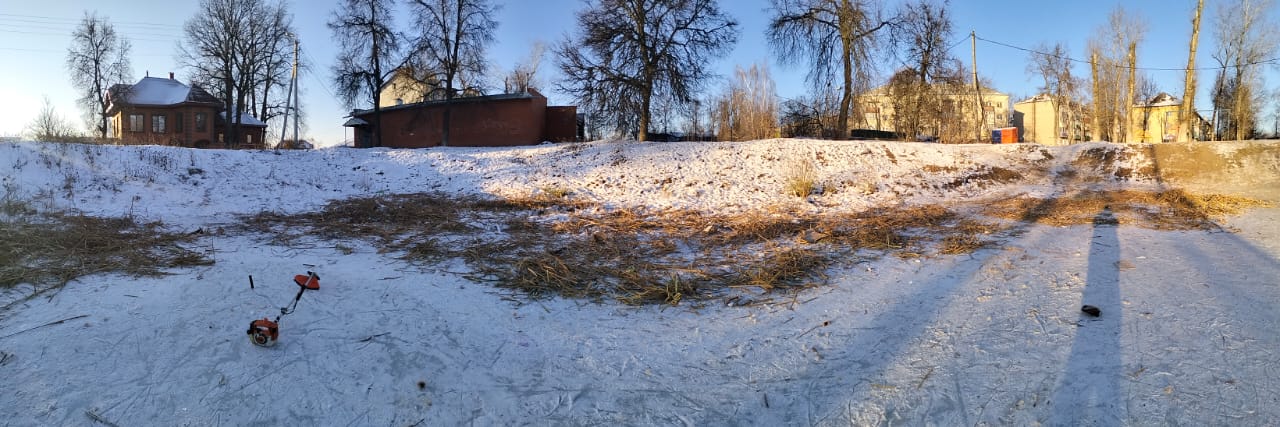 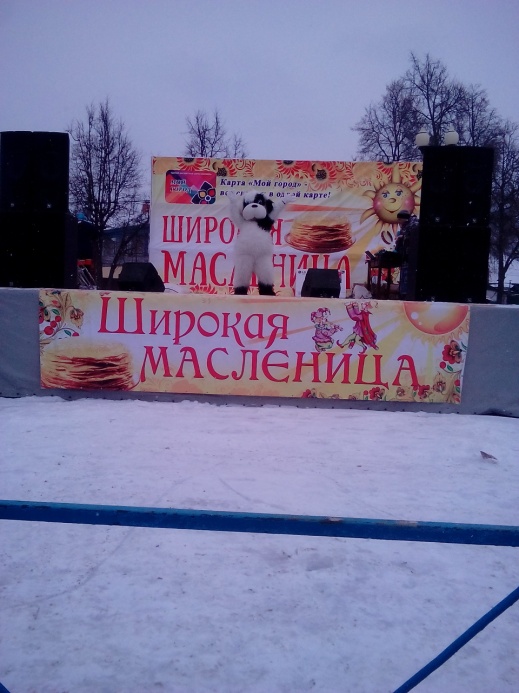 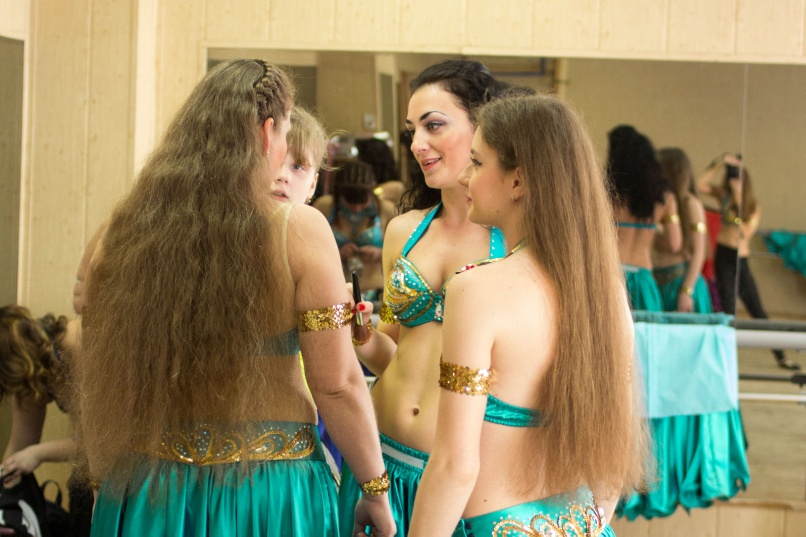 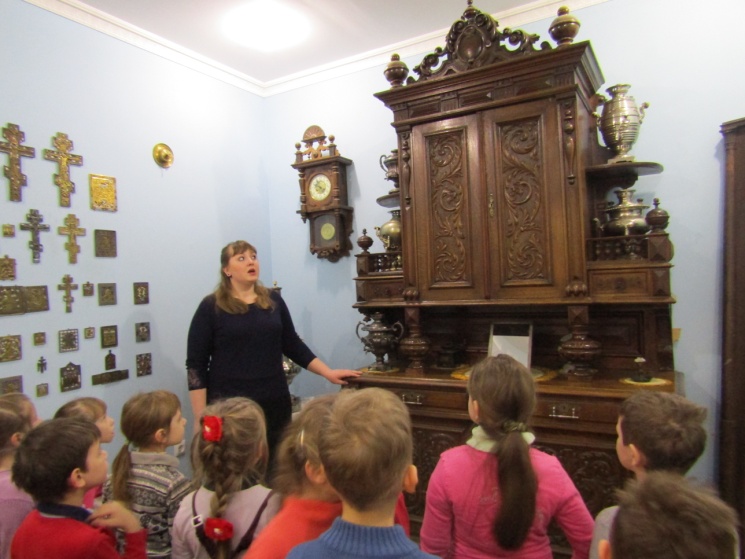 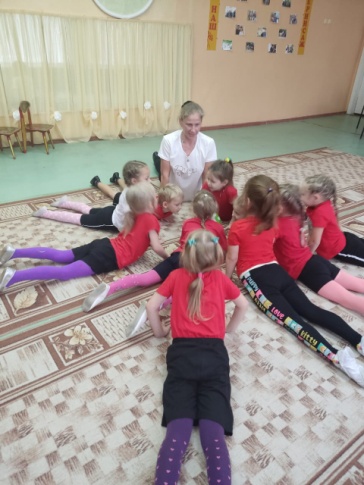 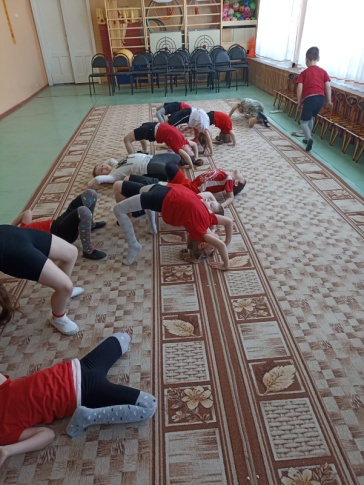 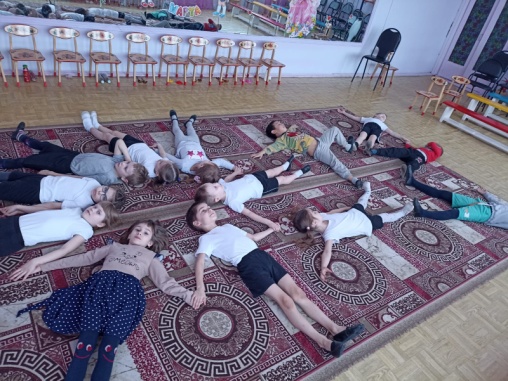 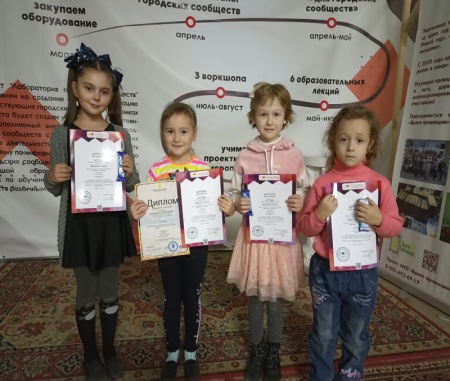 «Истинное милосердие - это желание 
приносить пользу другим людям, 
не думая о вознаграждение»
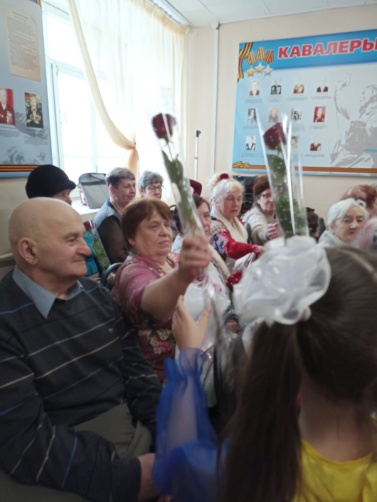 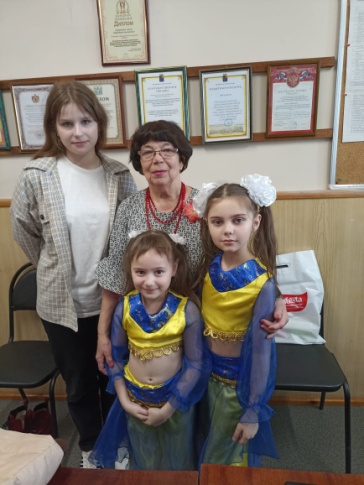 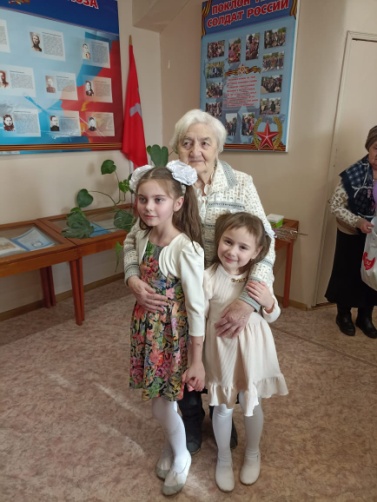 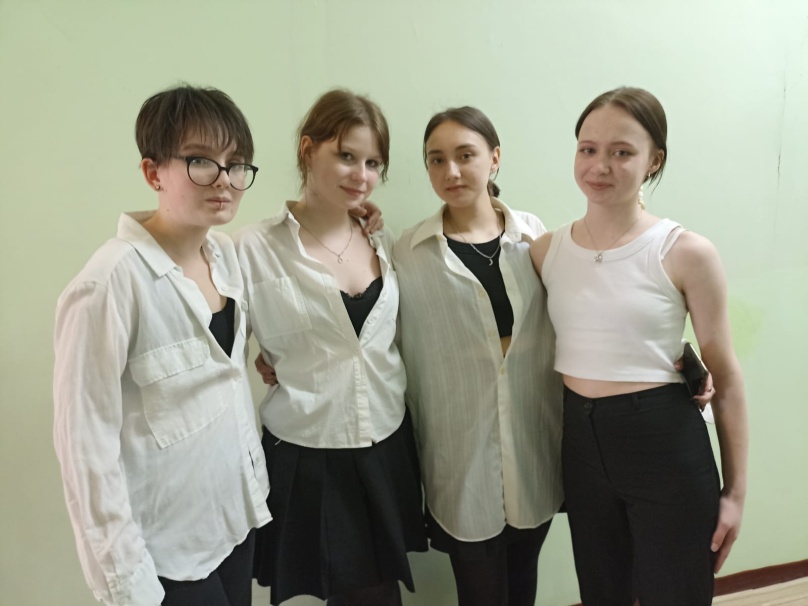 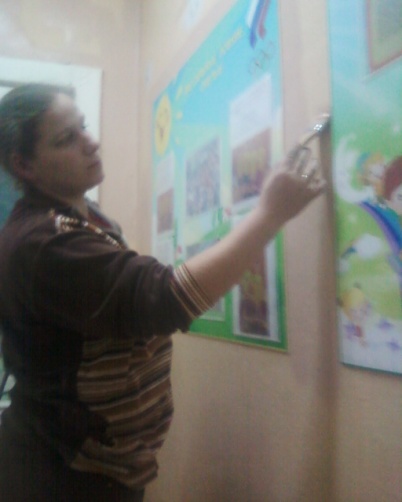 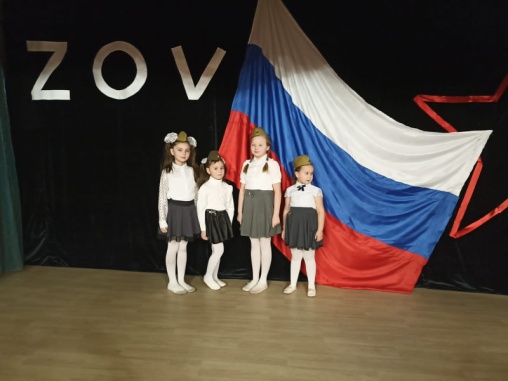 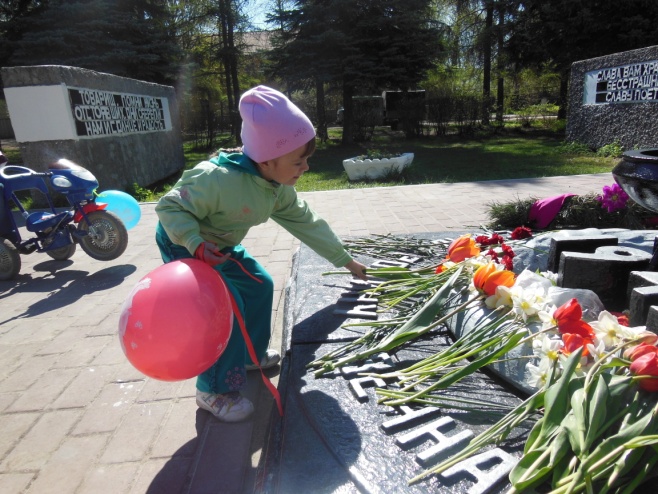 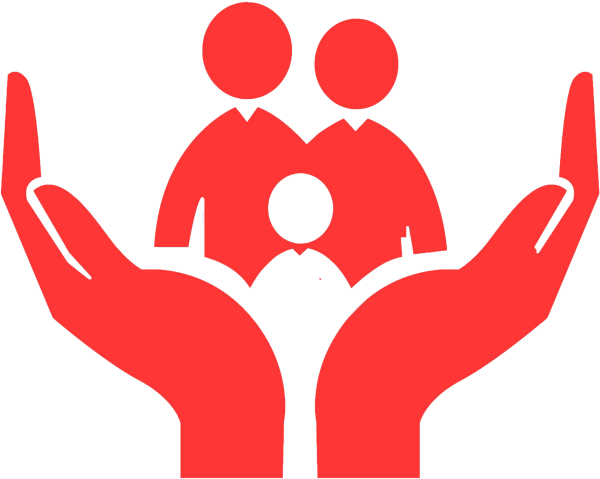 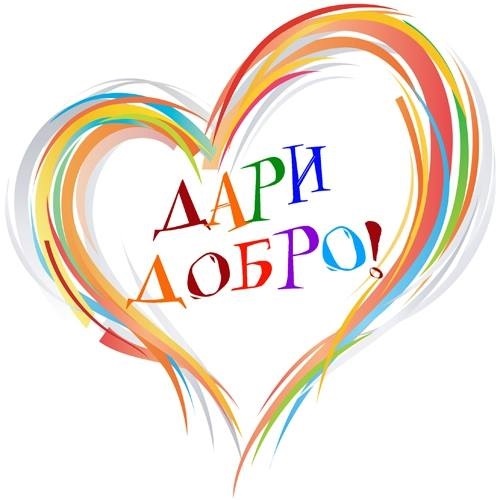 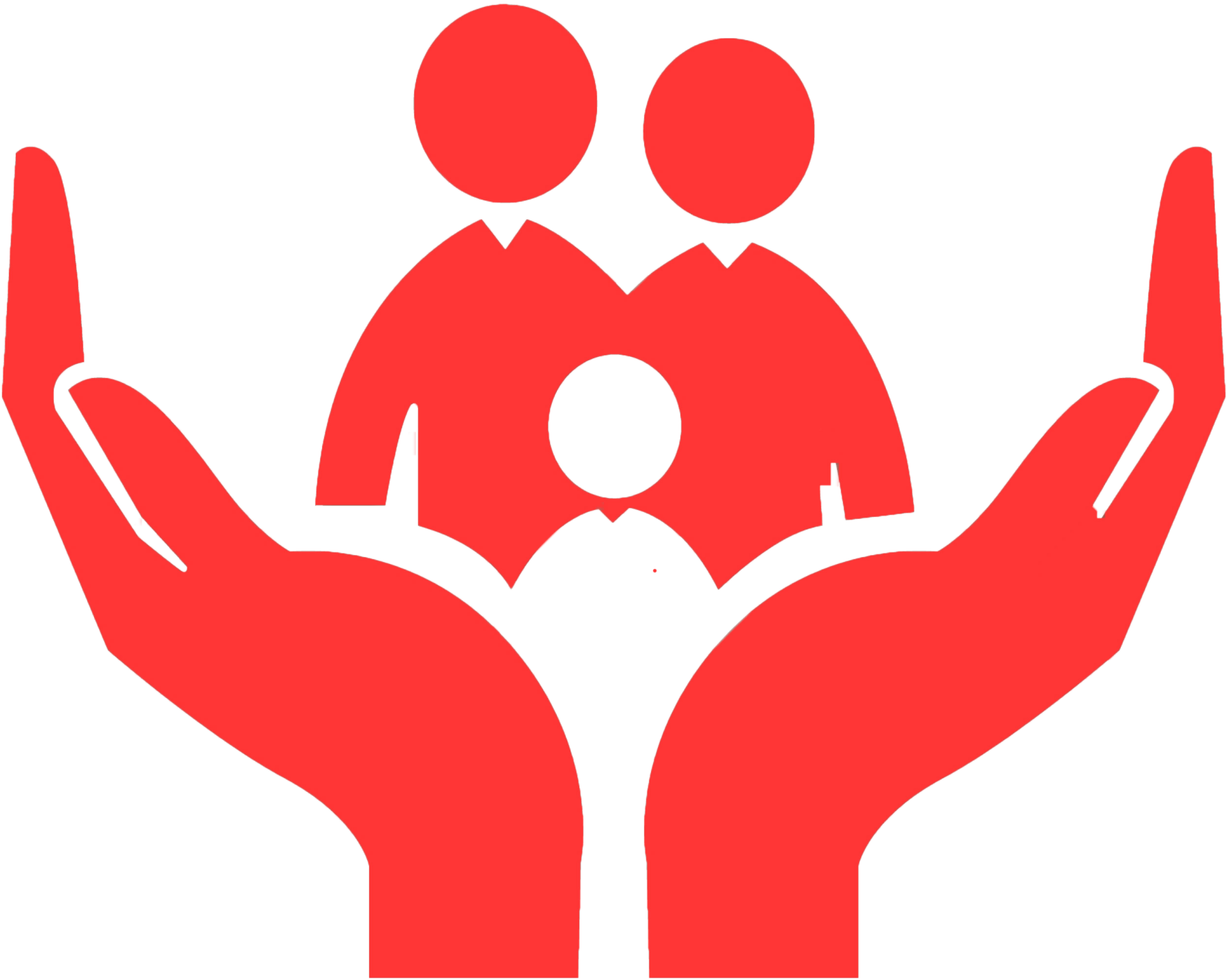